Infrastructure to make the strategy happen on the ground
Strategy Workshop
Review team & company objectives, prioritisations and team vitality.
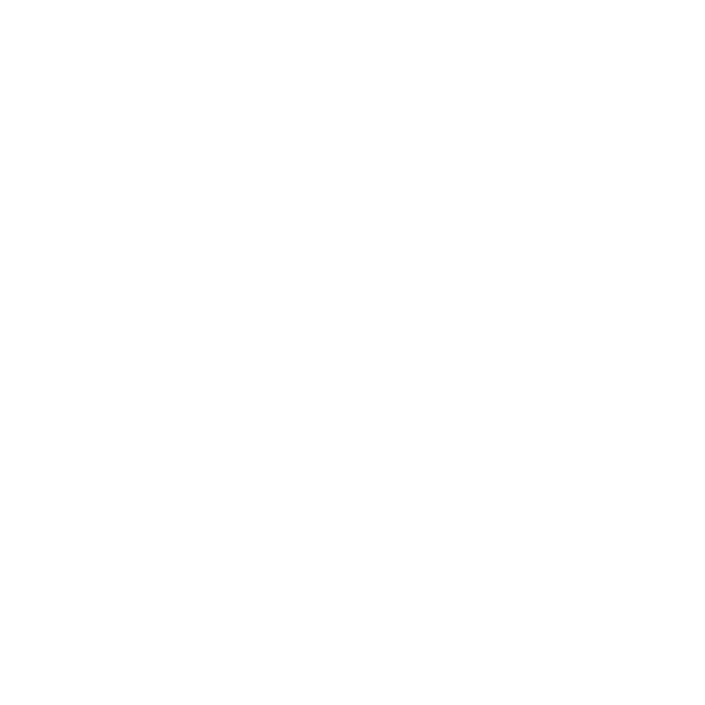 Strategic dialogue with everyone
Sharing and learning together, decide on team goals and focus areas.
Strategic dialogue with everyone
Sharing and learning together, decide 
on team goals and focus areas.
Strategy Workshop
Review team & company objectives, prioritisations and team vitality.
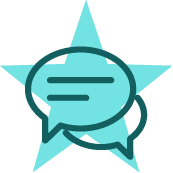 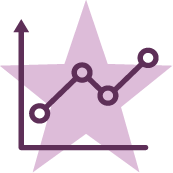 Strategy drive meetings 
Team action plan and progress follow up
Bi-weekly
Strategic review meetings 
Oversee and support strategic and cultural progress
Monthly